REGLES ET PRECAUTIONS D'EMPLOI LORS DES ETS. DE TUYAUX
ADMJSP / Pôle Pédagogie – 2019 – Version 2
Règles et précautions d'emploi
Objectifs
Règles pour l'établissement des tuyaux.

Précautions d'emploi pour éviter de détériorer les tuyaux.
A la fin de cette partie, vous serez capable de connaître les règles et précaution d'emploi lors des établissements de tuyaux,
2
Règles et précautions d'emploi
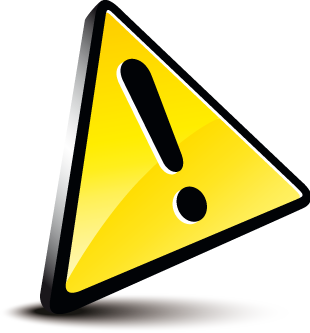 Au nombre de :

 16 pour les règles pour l'établissement des tuyaux.
 10 pour les précautions d'emplois, pour éviter de détériorer les tuyaux.


Elles sont à connaître parfaitement et à mettre en application systématiquement lors des établissements de tuyaux et lors de l'extinction.
3
Règles pour l'ets. de tuyaux
1.  Faire une réserve en boucle au point d'attaque :
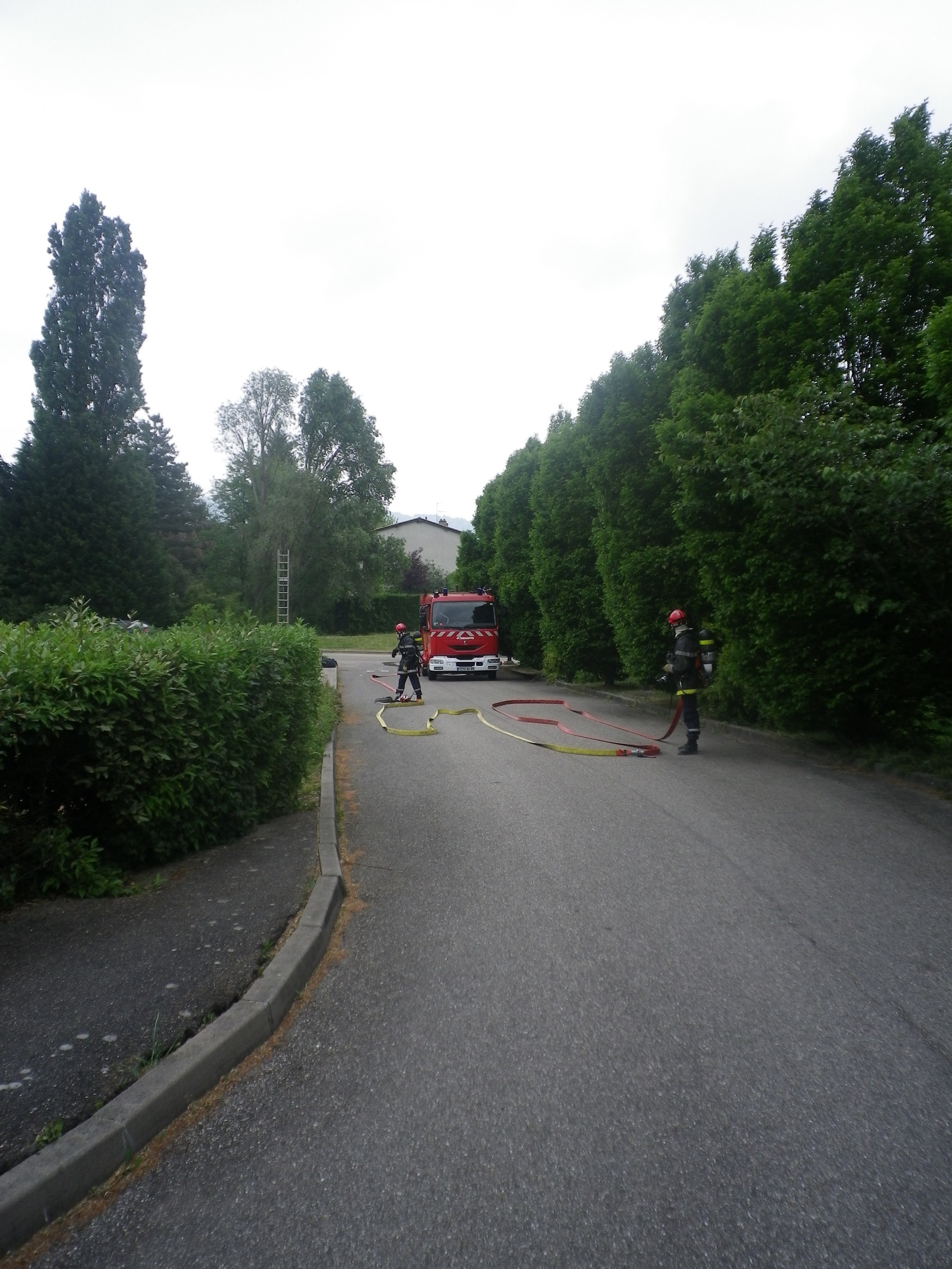 4
Règles pour l'ets. de tuyaux
2. Employer le moins possible de tuyaux ;
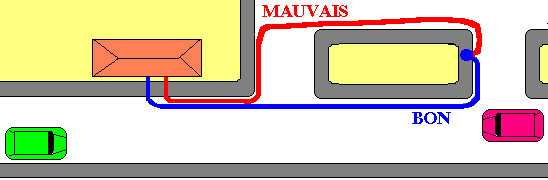 5
Règles pour l'ets. de tuyaux
3. Éviter l'enchevêtrement :
BAT 1 Barrez l’eau !
Quel est la bon tuyau
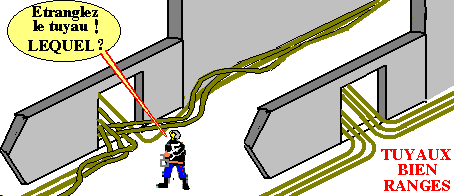 6
Règles pour l'ets. de tuyaux
4. Éviter les plis, les coudes brusques, les torsions surtout aux angles des murs :
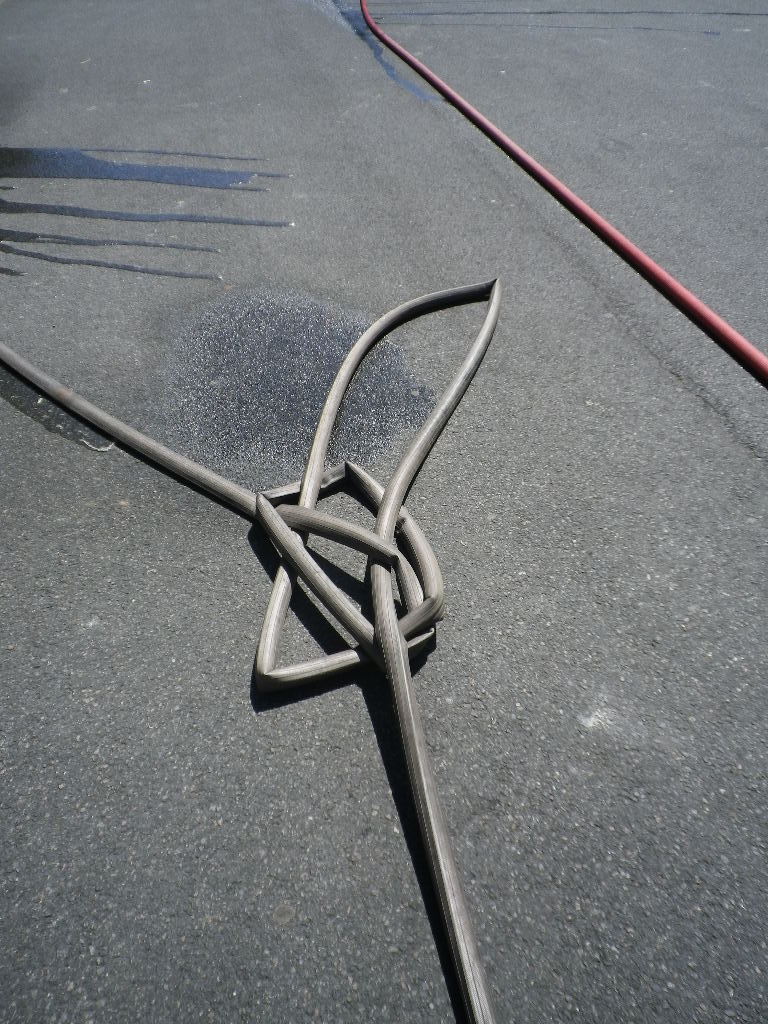 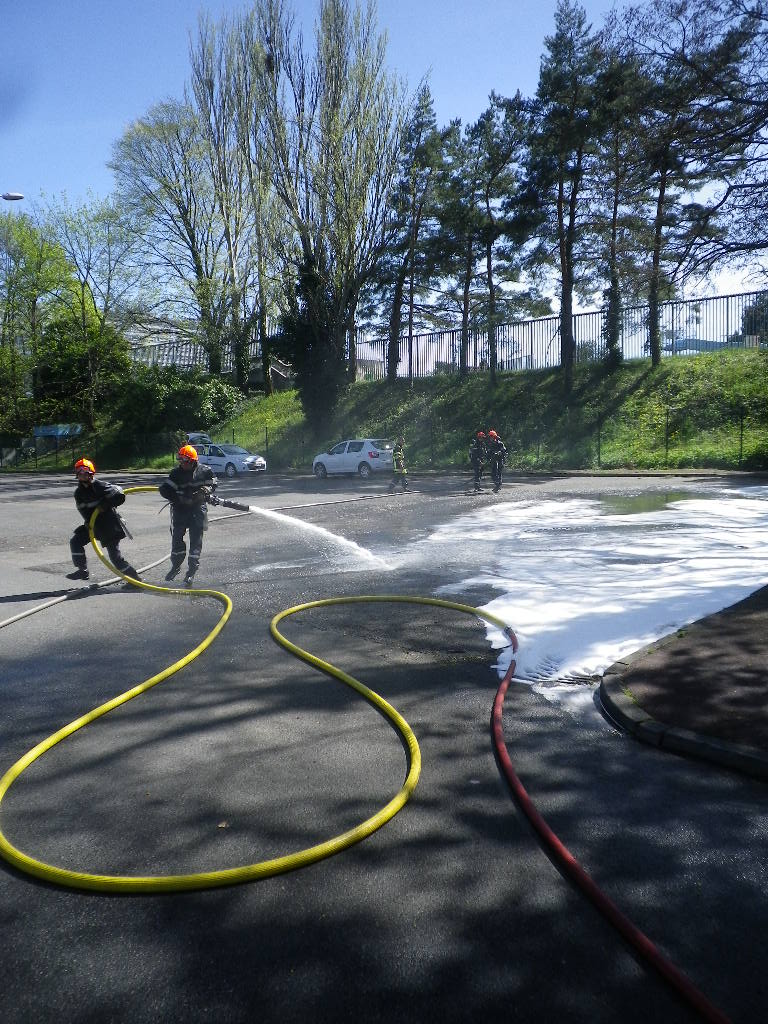 X
7
Règles pour l'ets. de tuyaux
5. Serrer le plus possible la bordure de trottoir, la circulation des engins, notamment de renfort, en sera facilitée :
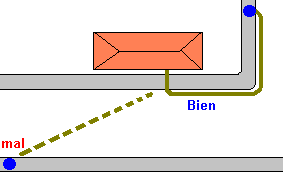 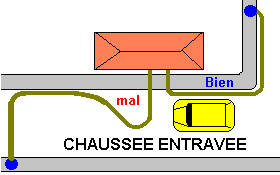 8
Règles pour l'ets. de tuyaux
6. Éviter de couper les rues. Si cela est indispensable, disposer les tuyaux perpendiculairement à l'axe de la chaussée :
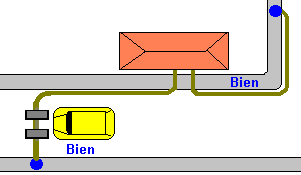 9
Règles pour l'ets. de tuyaux
7. Au point d'attaque toujours établir dos au feu :
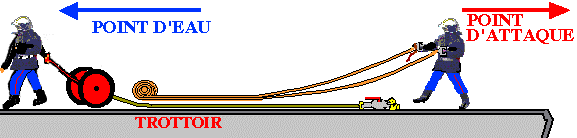 10
Règles pour l'ets. de tuyaux
8. Chef BAT se positionne toujours sur l'extérieur afin que la réserve se trouve à l'intérieur :
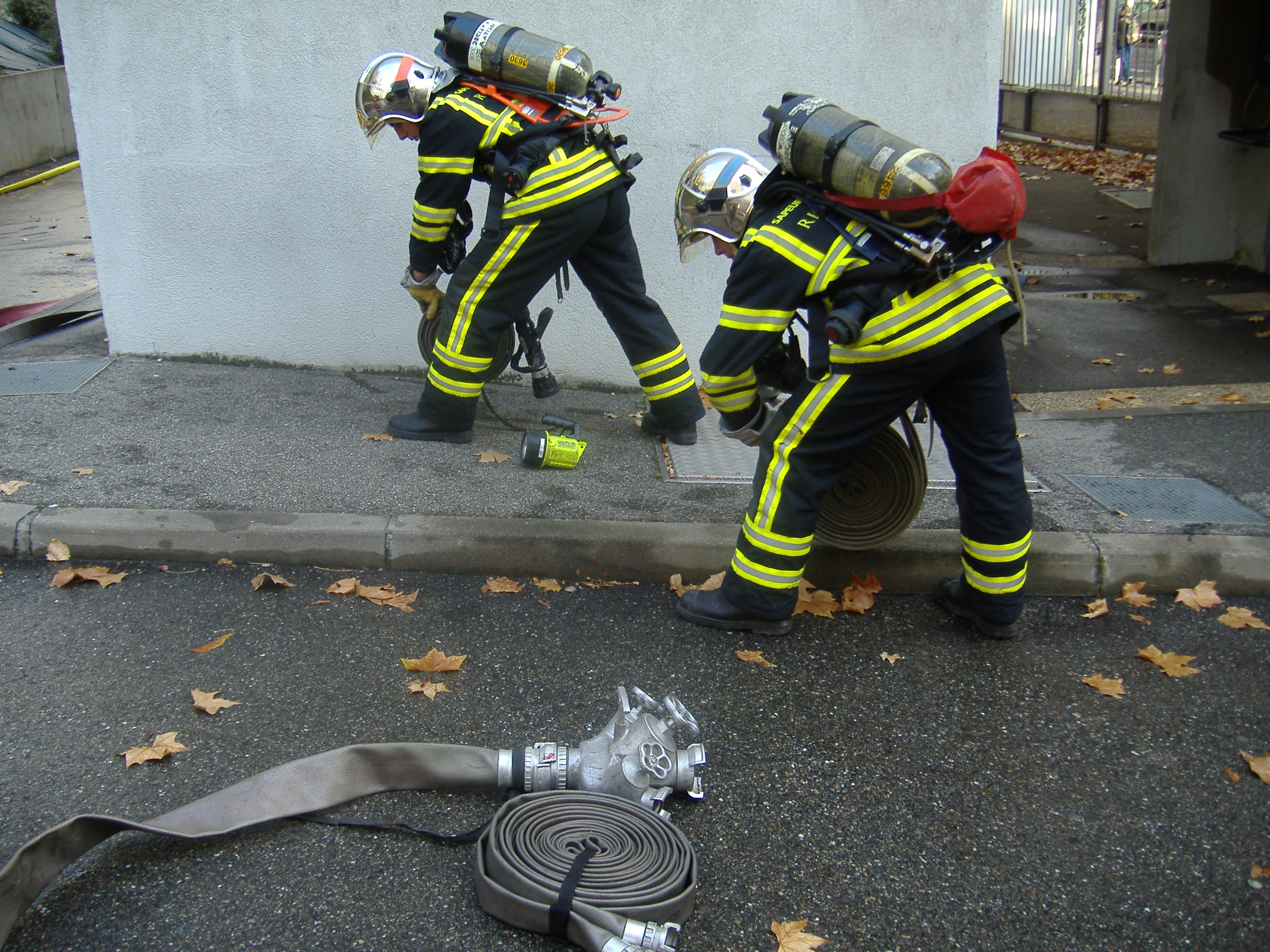 11
Règles pour l'ets. de tuyaux
9. Lors des branchements, toujours être à cheval sur les raccords et dos au feu sauf pour la division :
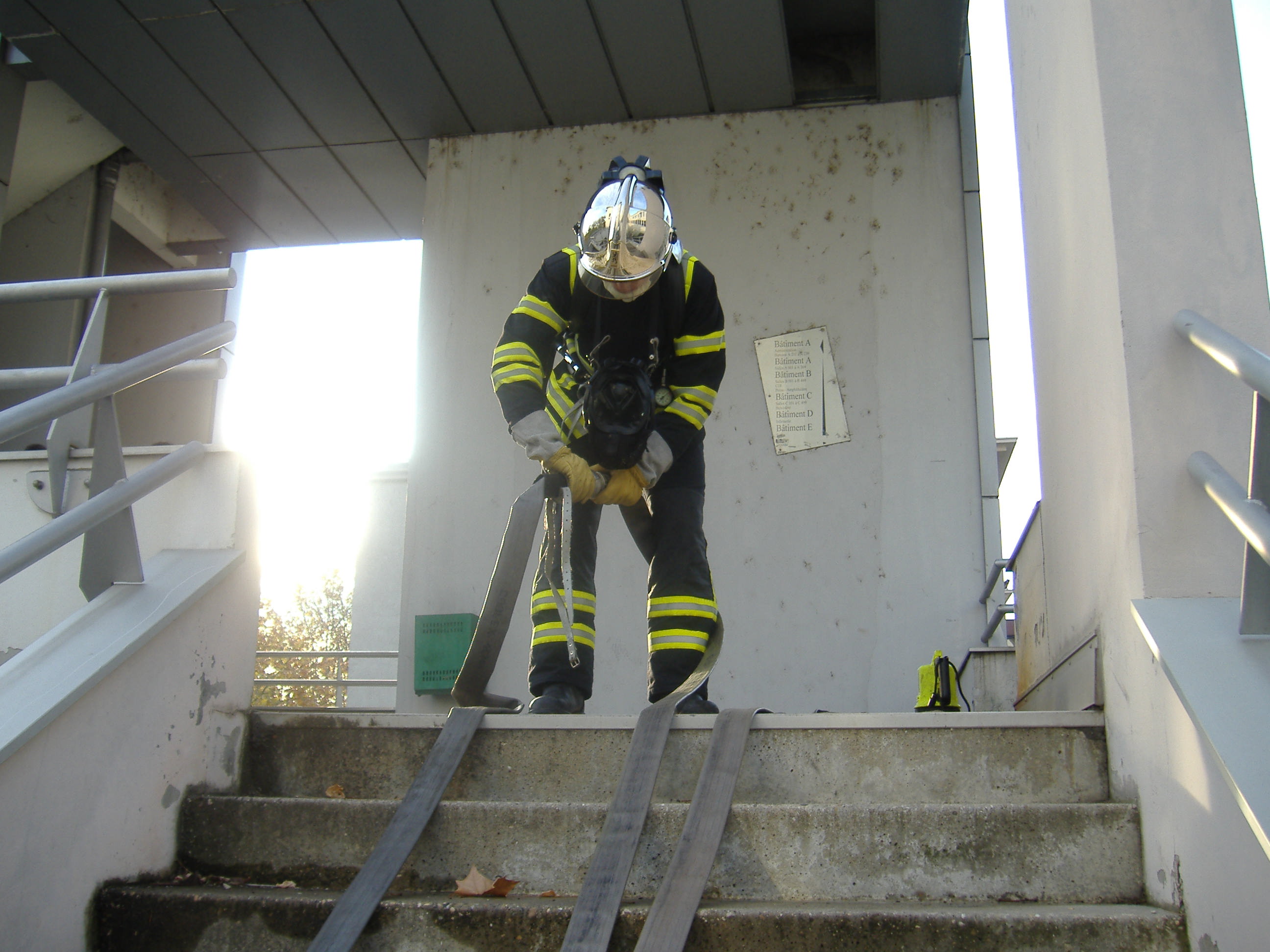 12
Règles pour l'ets. de tuyaux
10. Demi–raccords munis d'une sangle se trouvent toujours côté point d'attaque :
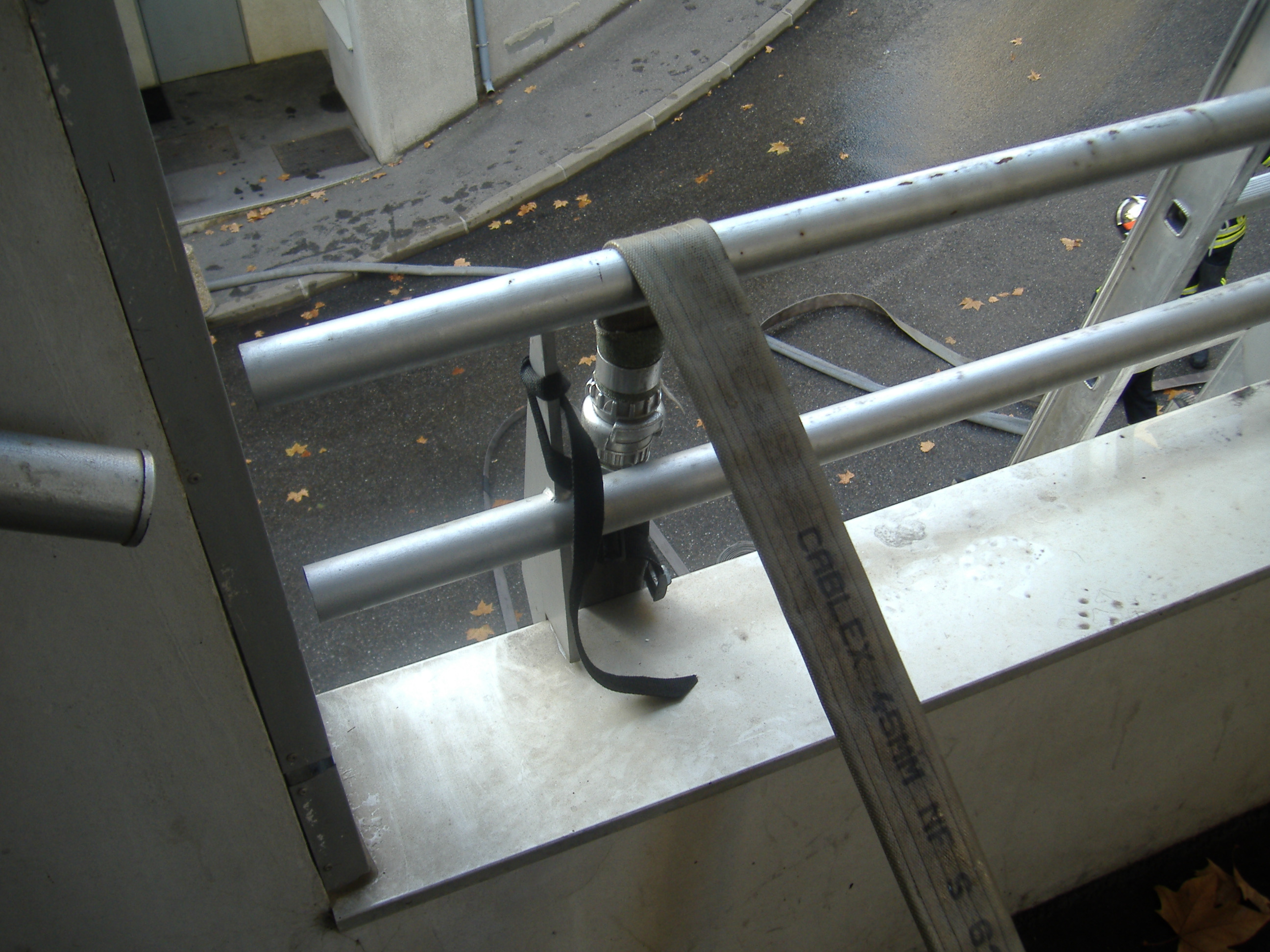 13
Règles pour l'ets. de tuyaux
11. Raccords se passent toujours de main à main :
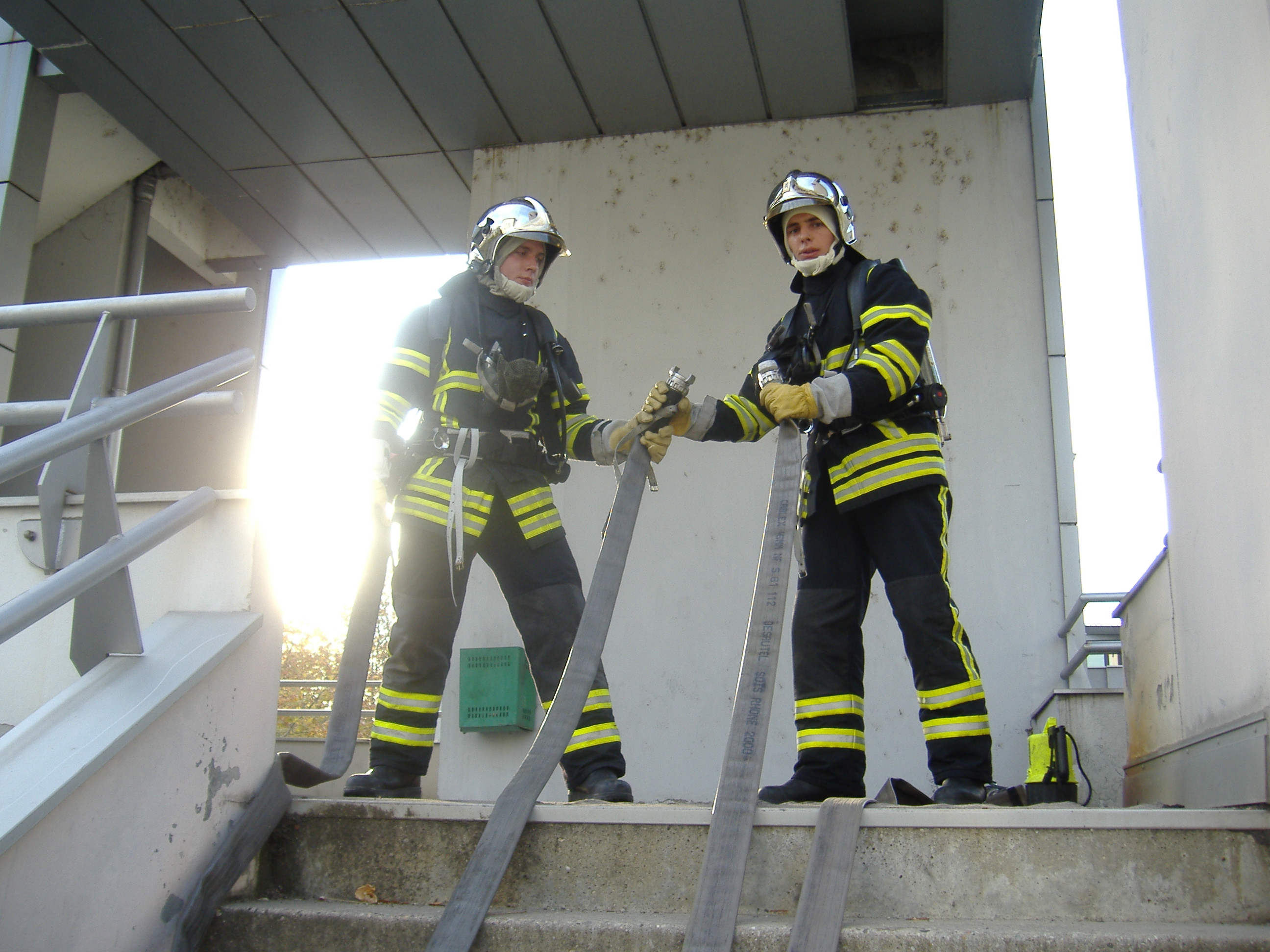 14
Règles pour l'ets. de tuyaux
12. Chef BAT ne doit jamais poser la lance à terre si celle–ci n'est pas raccordée à un tuyau :
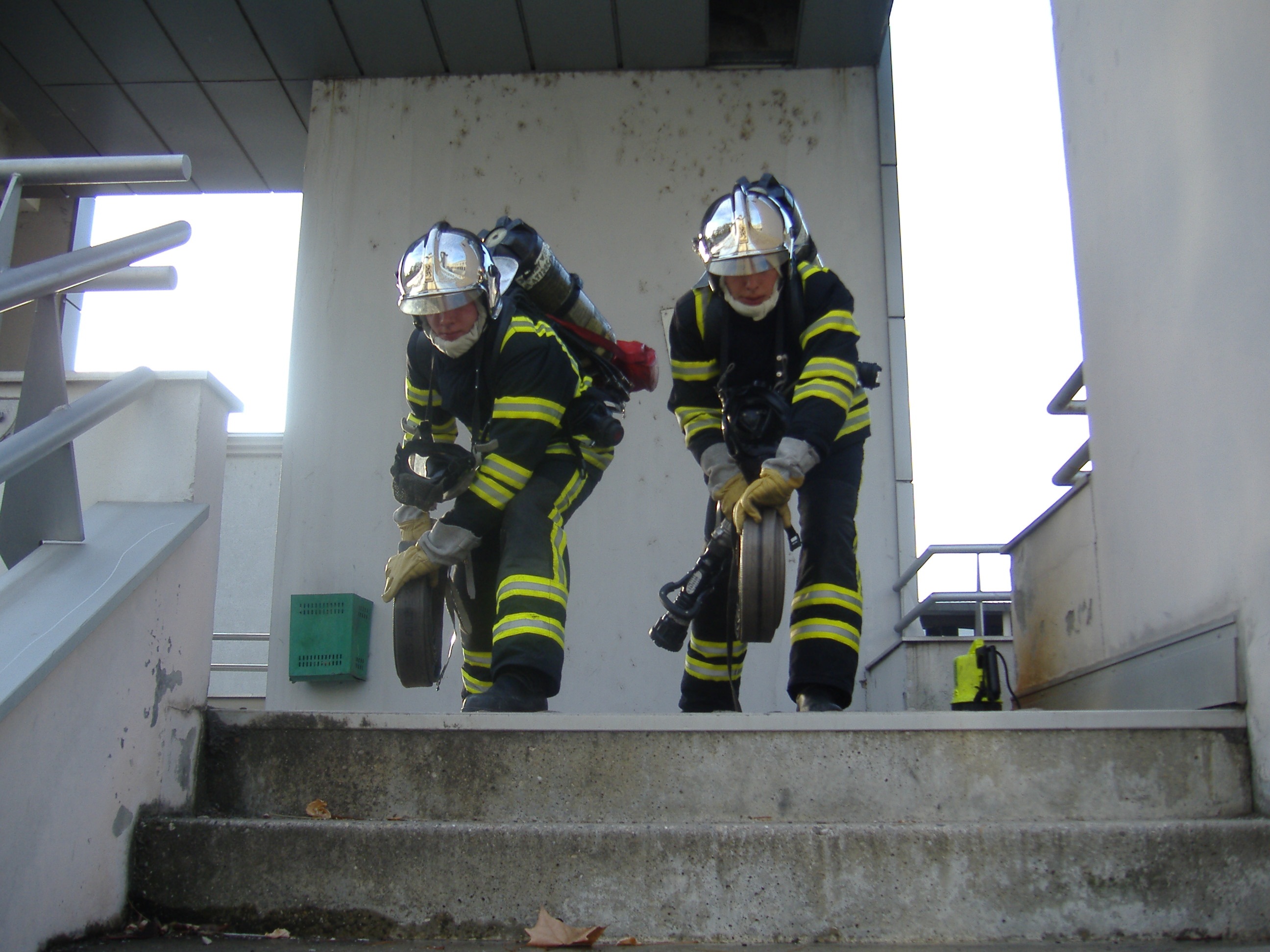 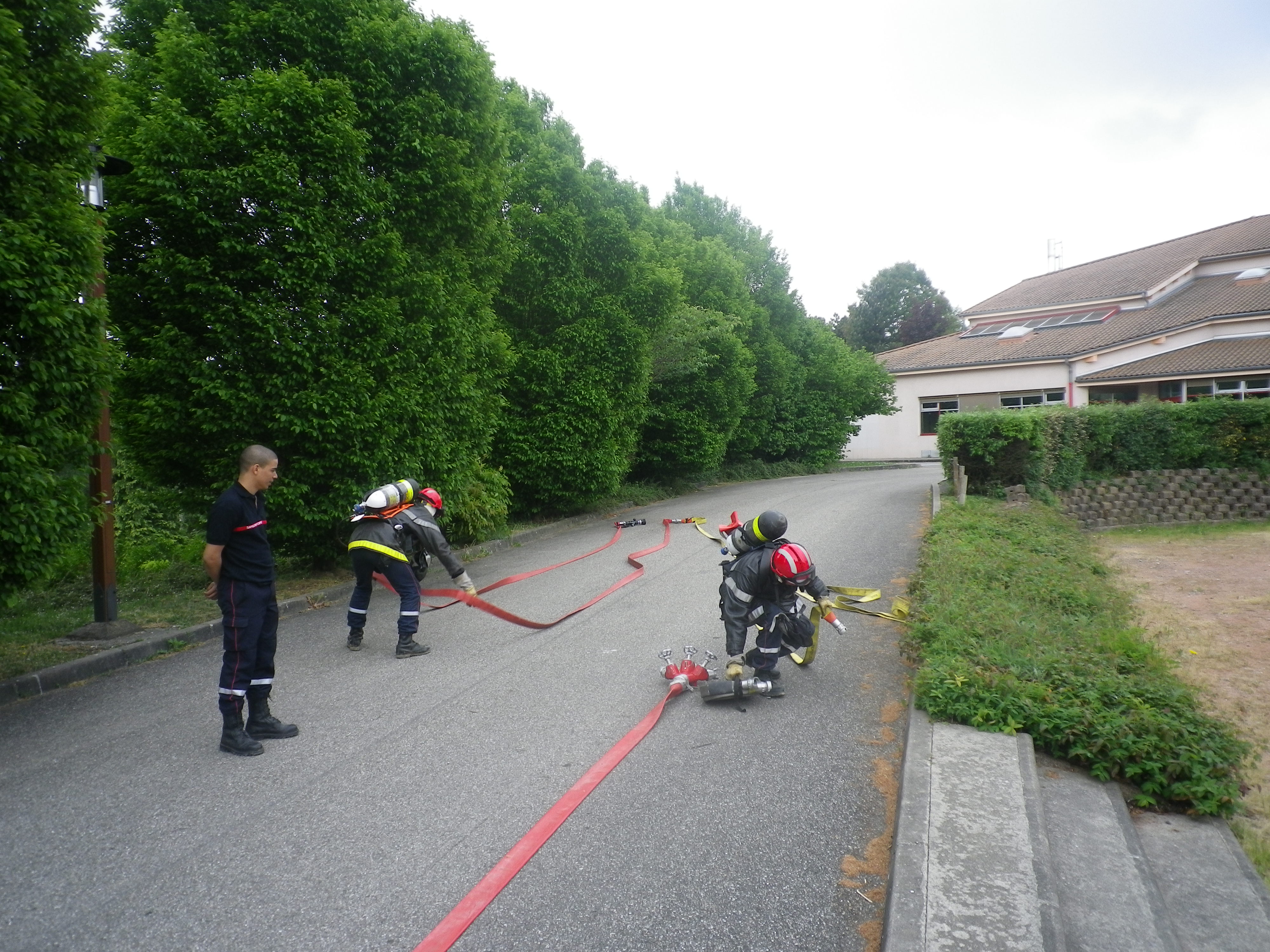 15
Règles pour l'ets. de tuyaux
13. Equipier doit toujours être à cheval sur la division, les yeux rivés sur le CE lorsqu'il s'adresse à lui :
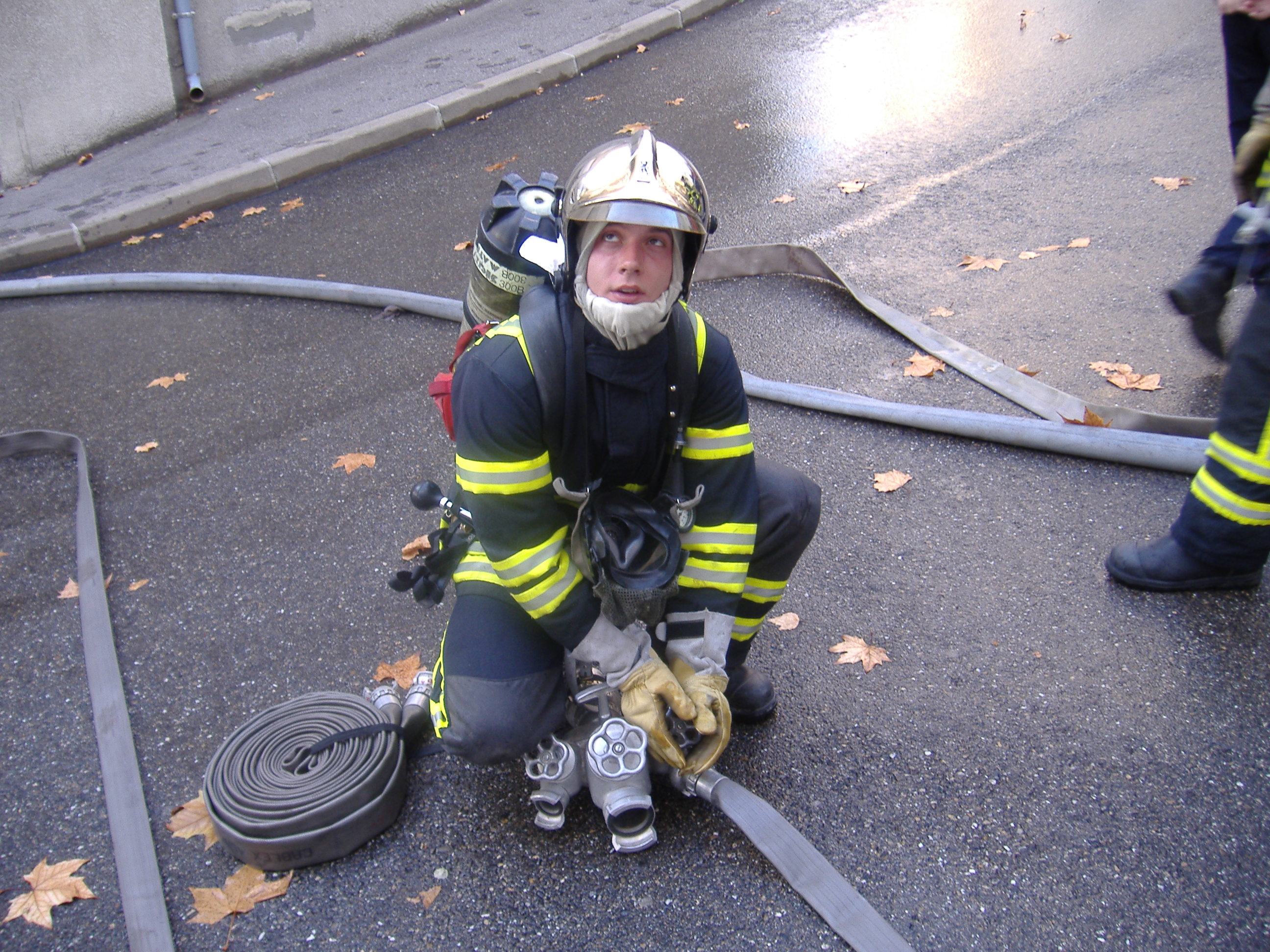 16
Règles pour l'ets. de tuyaux
14. Equipier récupère toujours 2 tuyaux à l'engin :
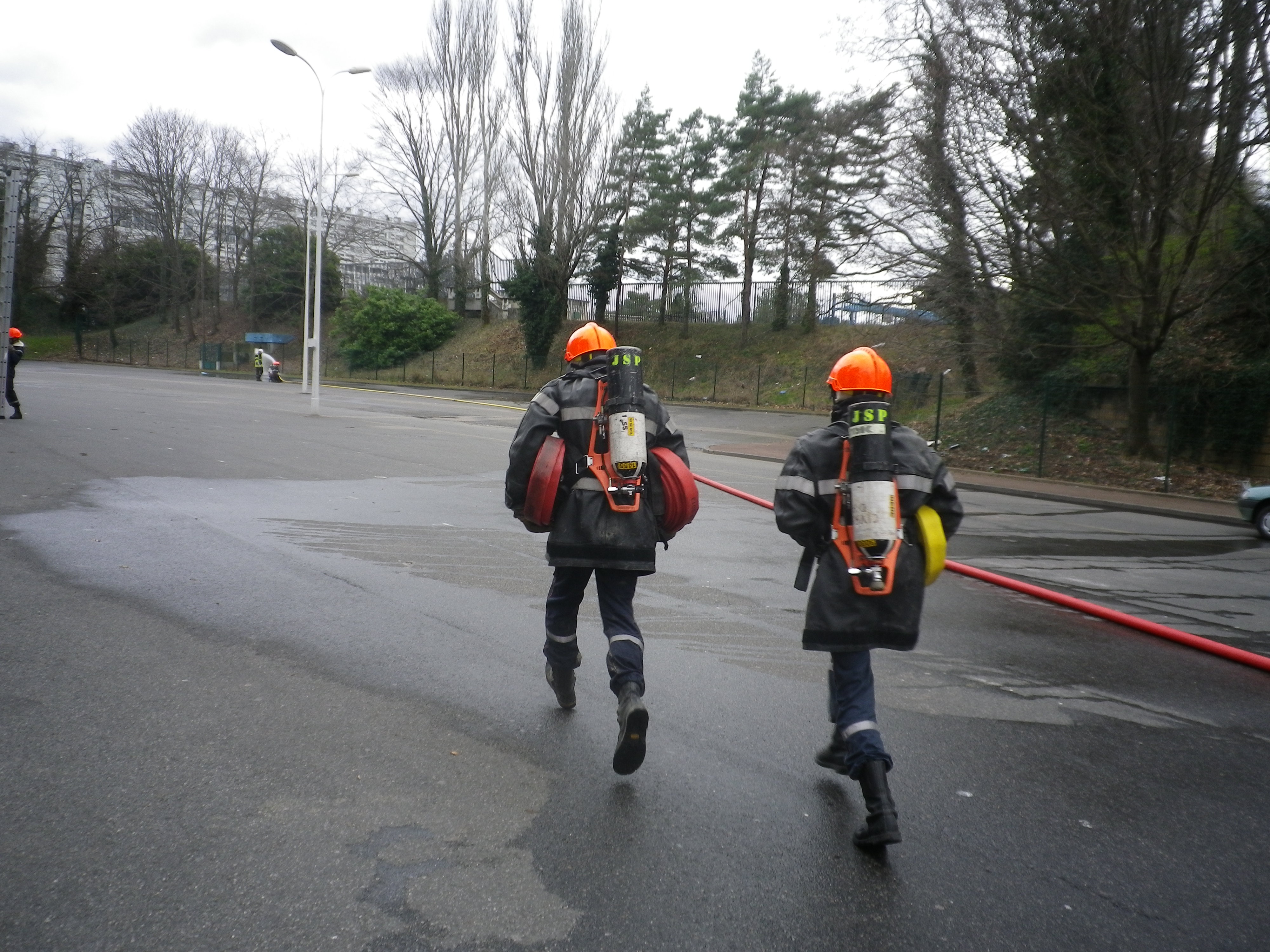 17
Règles pour l'ets. de tuyaux
15. Etablissement vertical, toujours amarrer le 1er raccord le plus bas possible pour éviter les coudes.
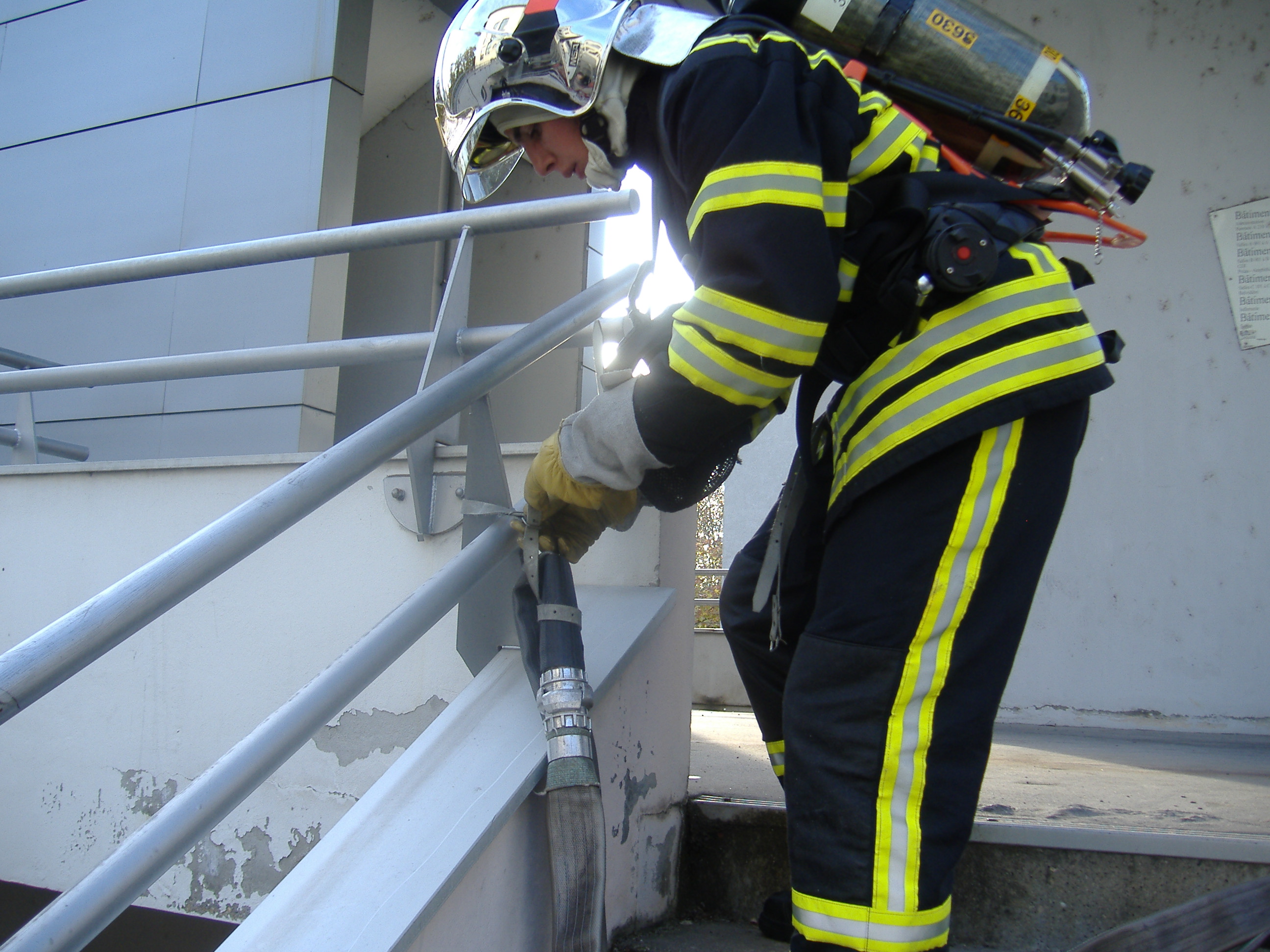 18
Règles pour l'ets. de tuyaux
16. Etablissement de la 1ère lance,  toujours raccordée sur la tubulure gauche de la division :
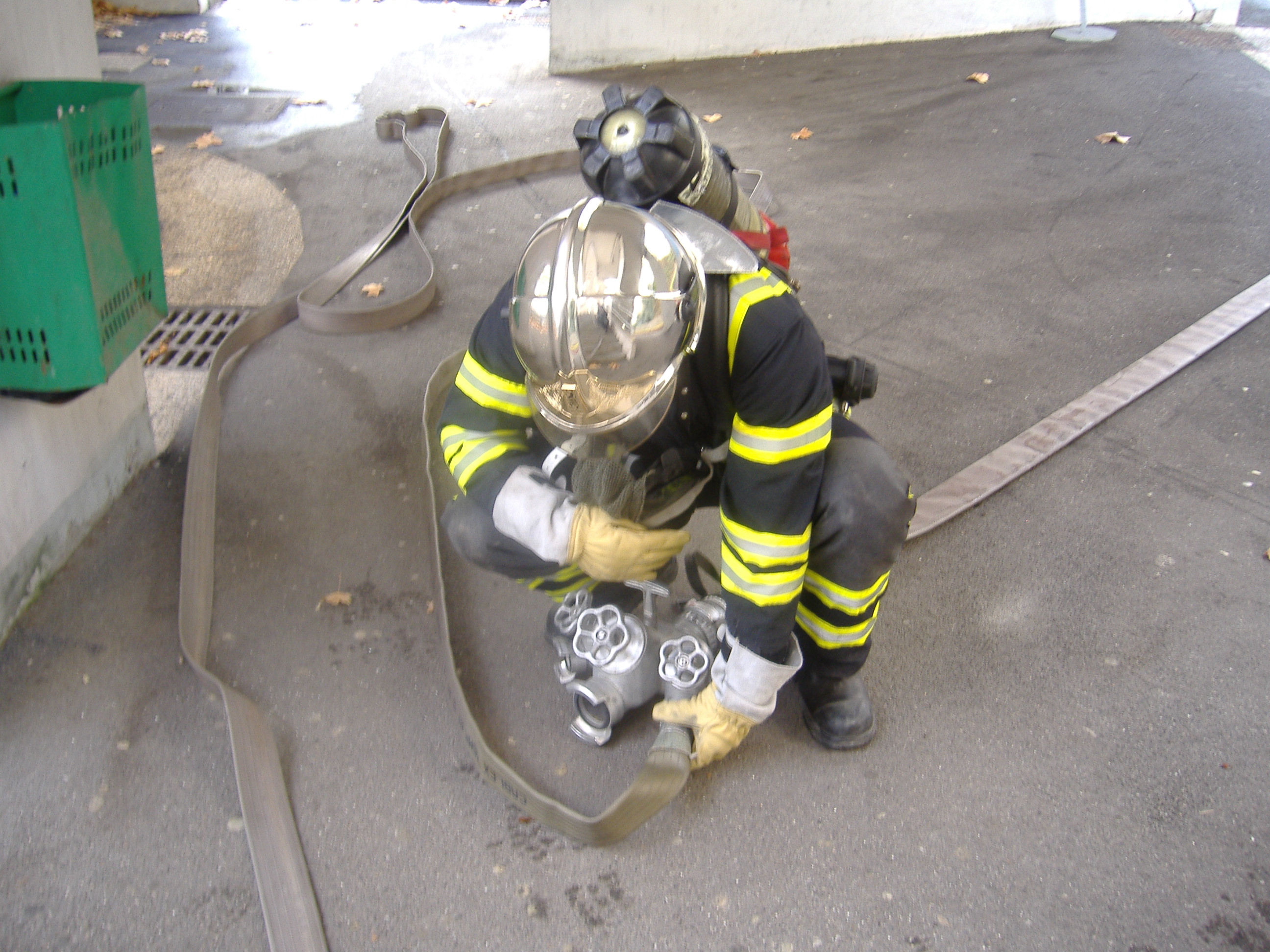 19
Règles pour éviter de détériorer les tuyaux
20
Règles pour éviter de détériorer les tuyaux
Éviter de poser les tuyaux sur une partie angulaire :
2.  	S'ils doivent être déplacés ou hissés, veiller à ce qu'ils ne puissent se détériorer près des coudes, notamment aux angles des murs :
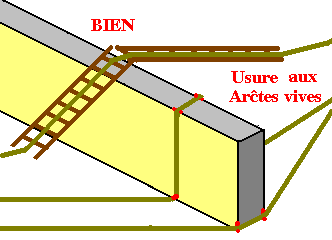 21
Règles pour éviter de détériorer les tuyaux
3. Ne pas marcher dessus même pour les rouler :
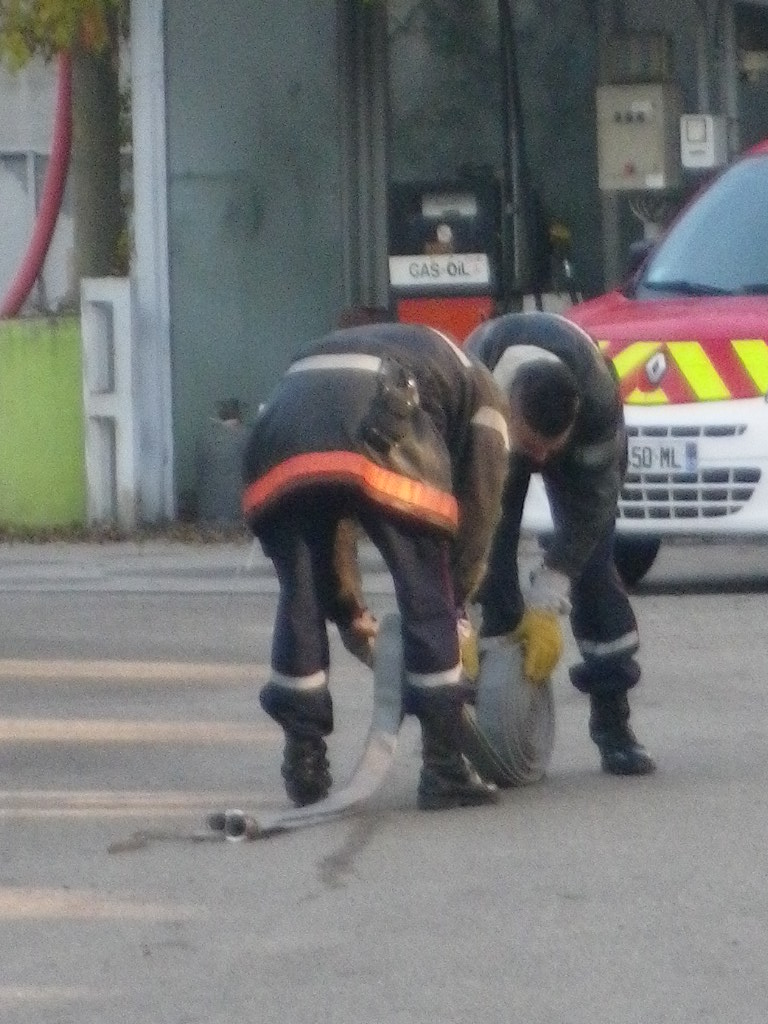 22
Règles pour éviter de détériorer les tuyaux
4. Faire attention aux matériaux coupants ou pointus et aux décombres brûlants :
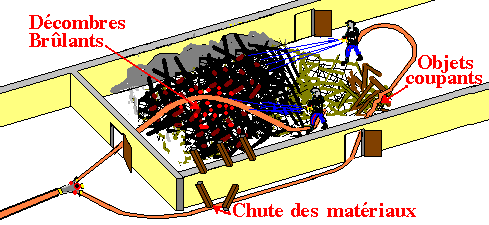 23
Règles pour éviter de détériorer les tuyaux
5. Ne pas les laisser franchir par des véhicules sans avoir placé les D.F.T.
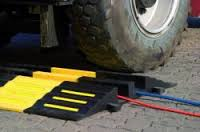 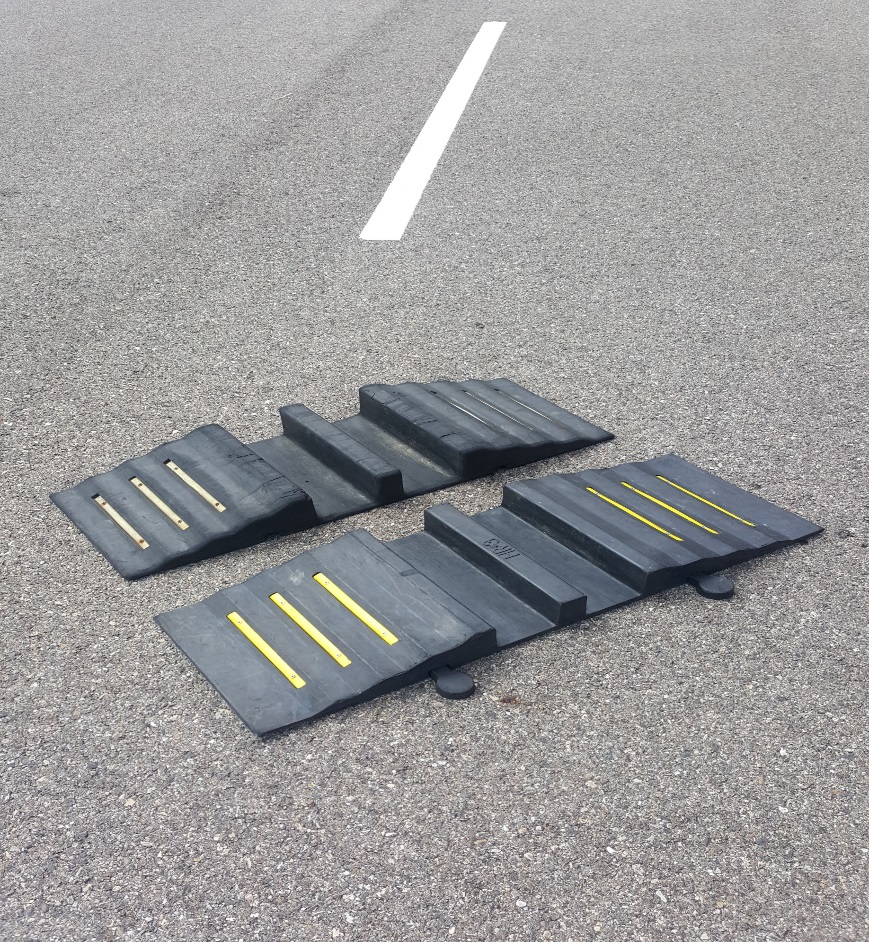 24
Règles pour éviter de détériorer les tuyaux
6. Les rouler et les mettre à l'abri dès qu'ils ne sont plus utilisés en évitant de les traîner à terre :
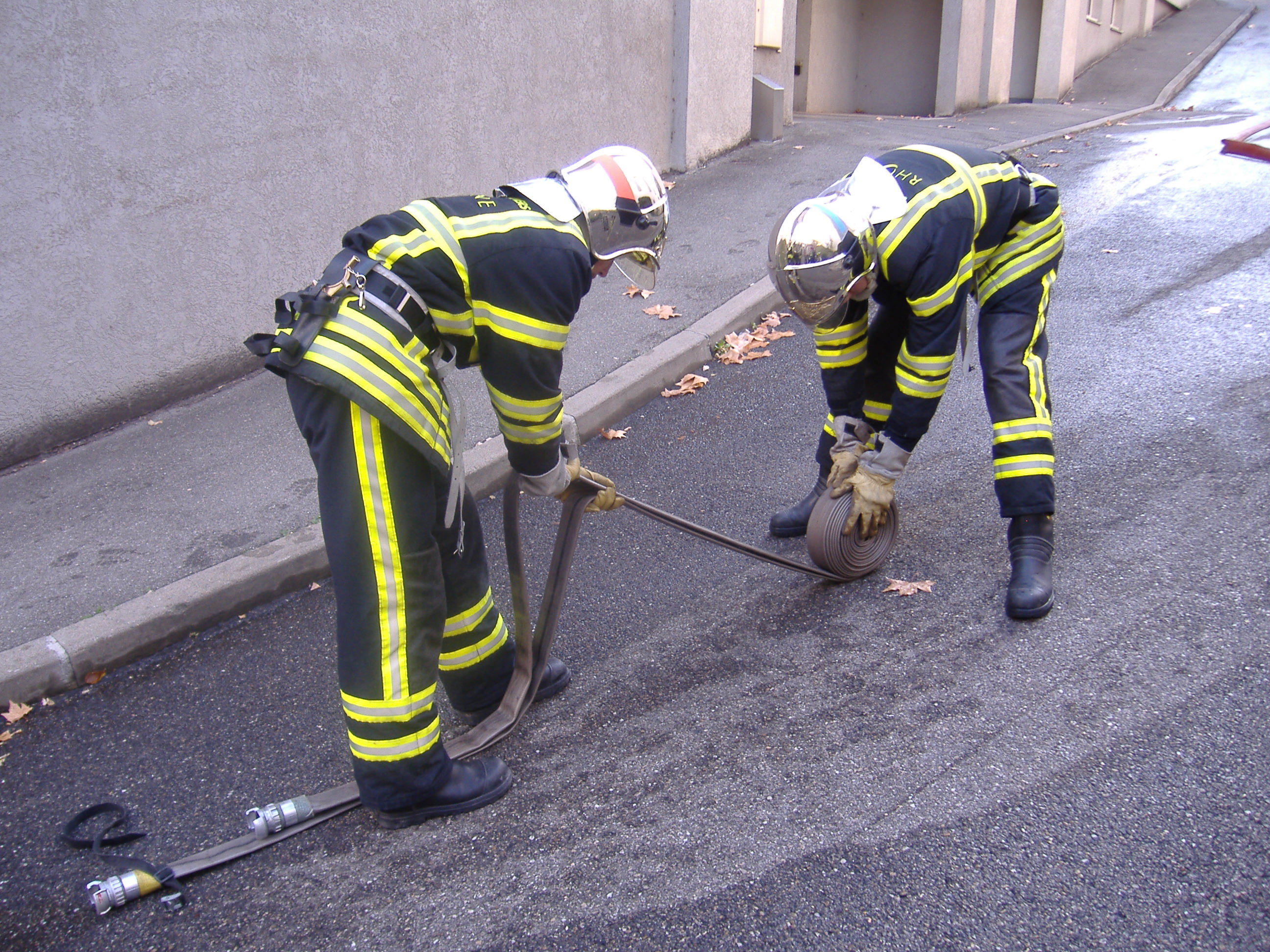 25
Règles pour éviter de détériorer les tuyaux
7. Ne pas heurter les raccords sur des objets durs :
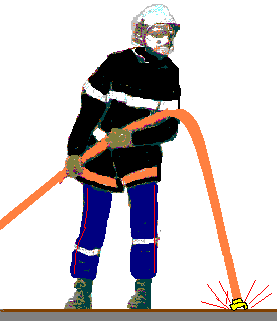 26
Règles pour éviter de détériorer les tuyaux
8. En période de gel, tenir la lance partiellement ouverte :
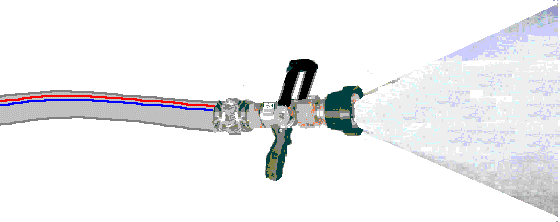 27
Règles pour éviter de détériorer les tuyaux
9. Fermer et ouvrir les vannes et robinets doucement pour éviter l'arrivée brutale et massive de l'eau (coup de bélier) :
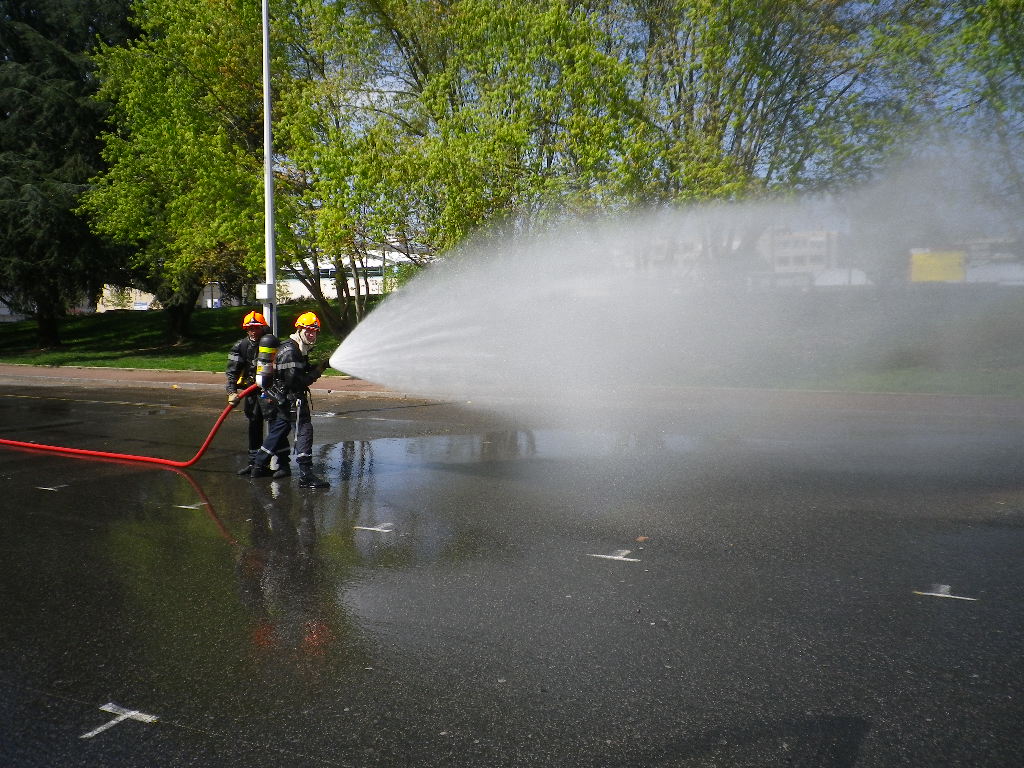 28
Règles pour éviter de détériorer les tuyaux
10. Ne pas les plier, ni les rouler quand ils sont gelés :
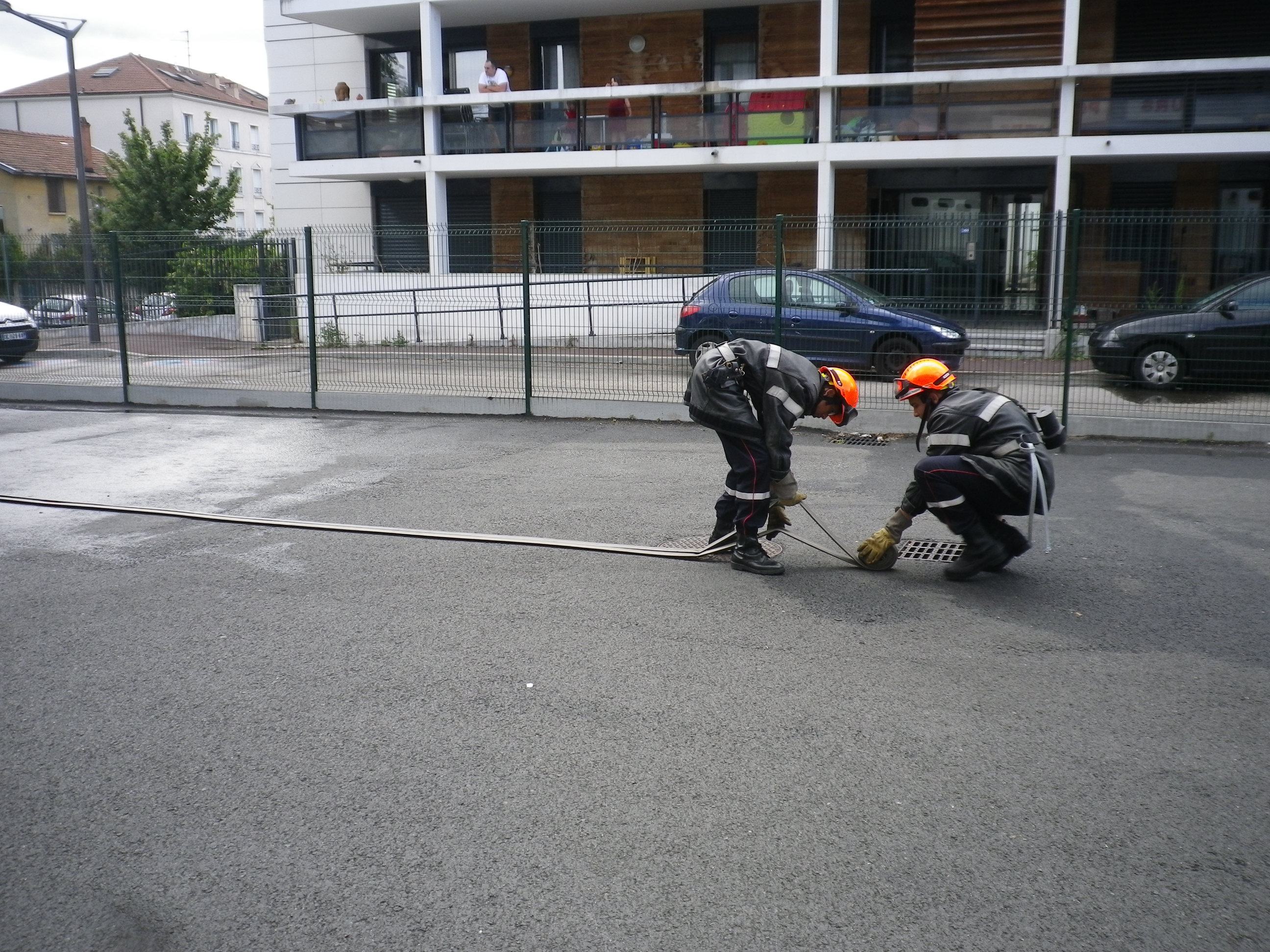 X
29
Conclusion
Règles pour l'établissement des tuyaux.

Précautions d'emploi pour éviter de détériorer les tuyaux.
Année : 2019

Contact : pour toute remarque concernant ce document, merci d’envoyer un mail sur l’adresse suivante : 

gfor@sdmis.fr
30